Времена годаЦель(образовательная): закрепить представления детей о временах года, умение самостоятельно находить, что бывает, а что не бывает в определённом времени года. Выражать  в речи почему именно он так думает.Цель (игровая): нахождение картинки, которая подходит для данного времени года.
Разработала: Хромова Елена Ивановна
Лето
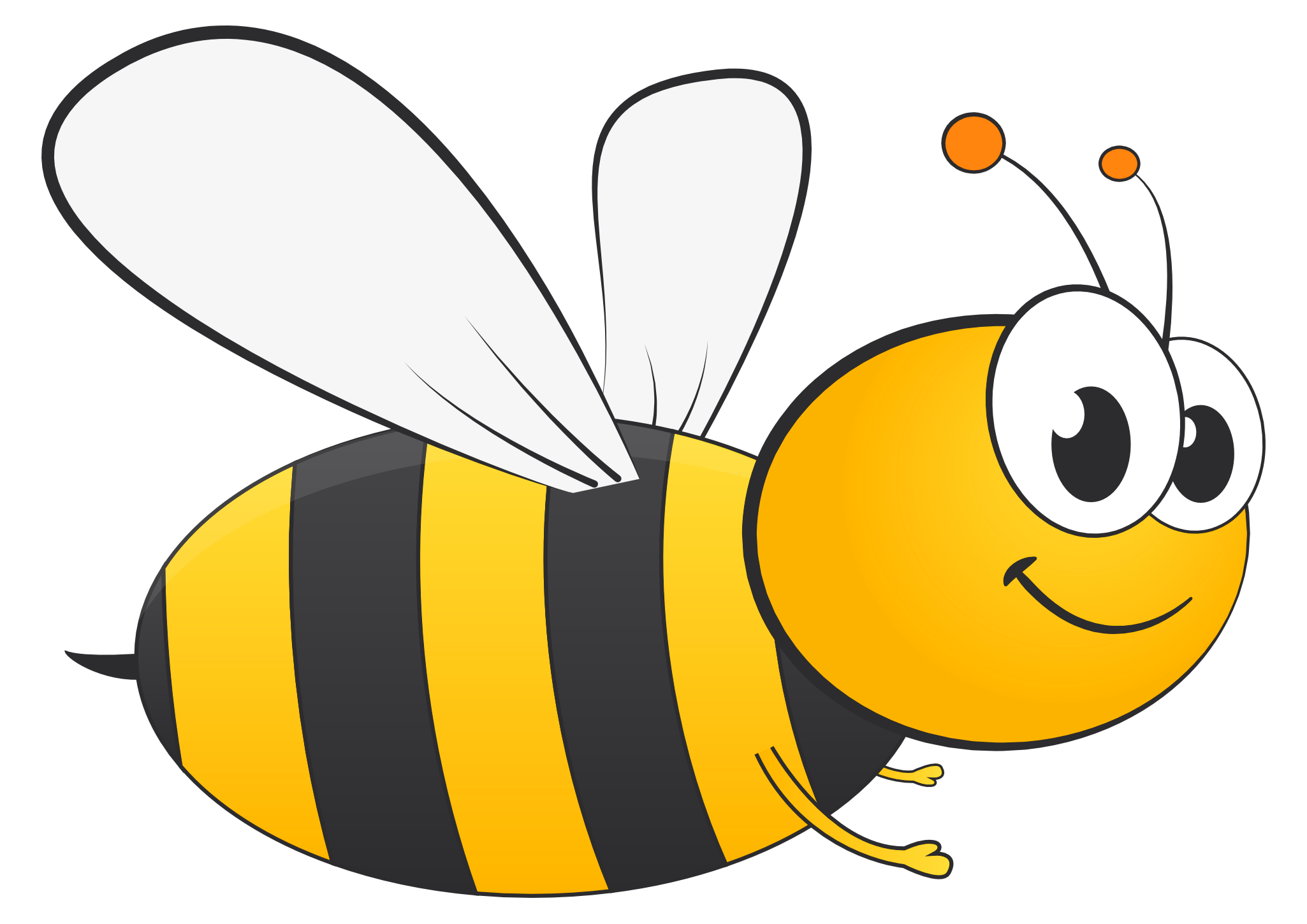 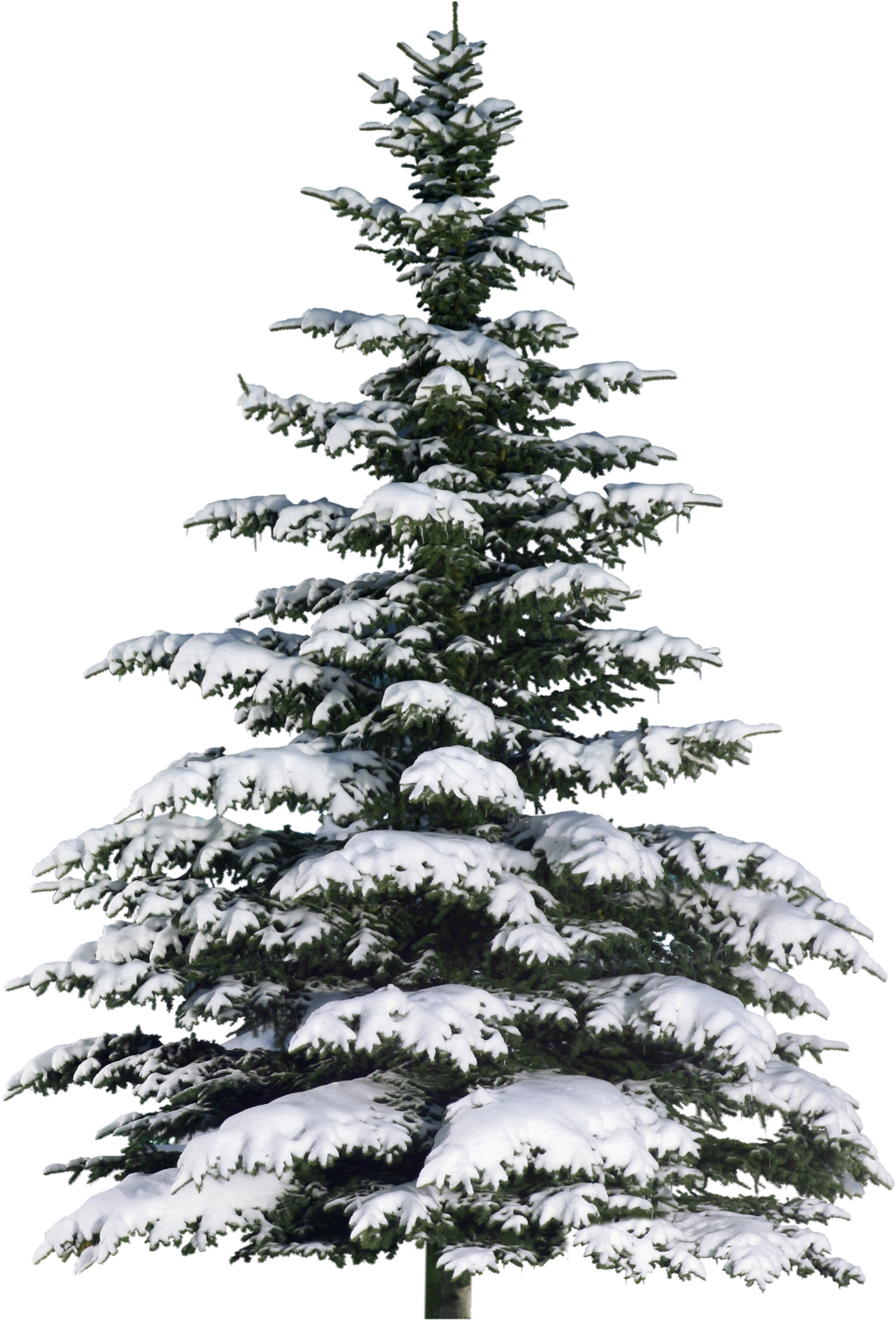 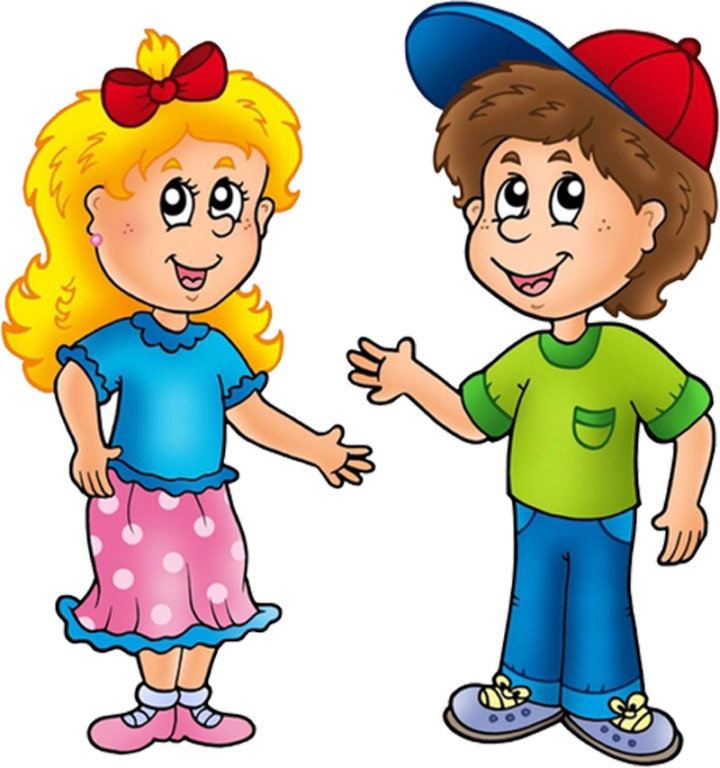 Осень
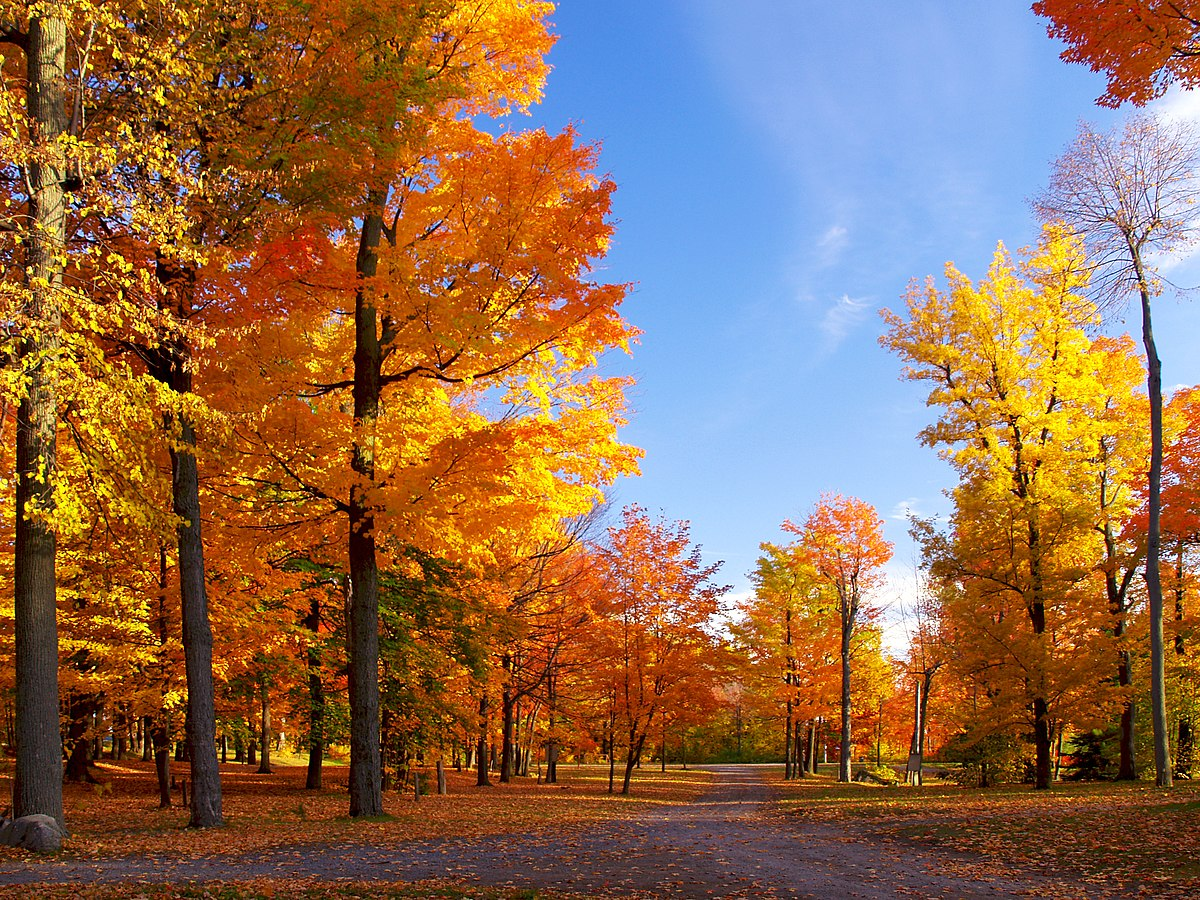 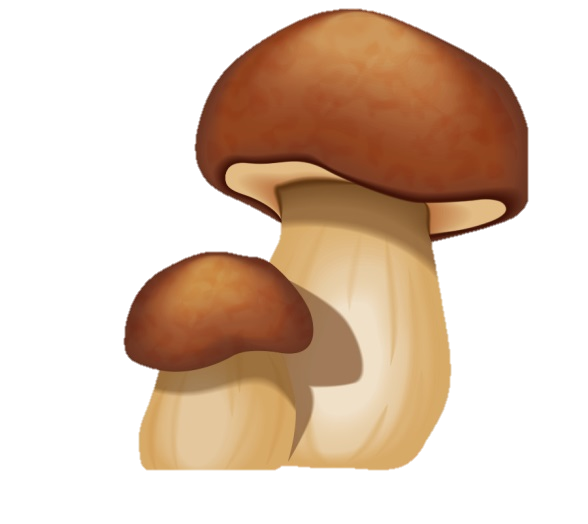 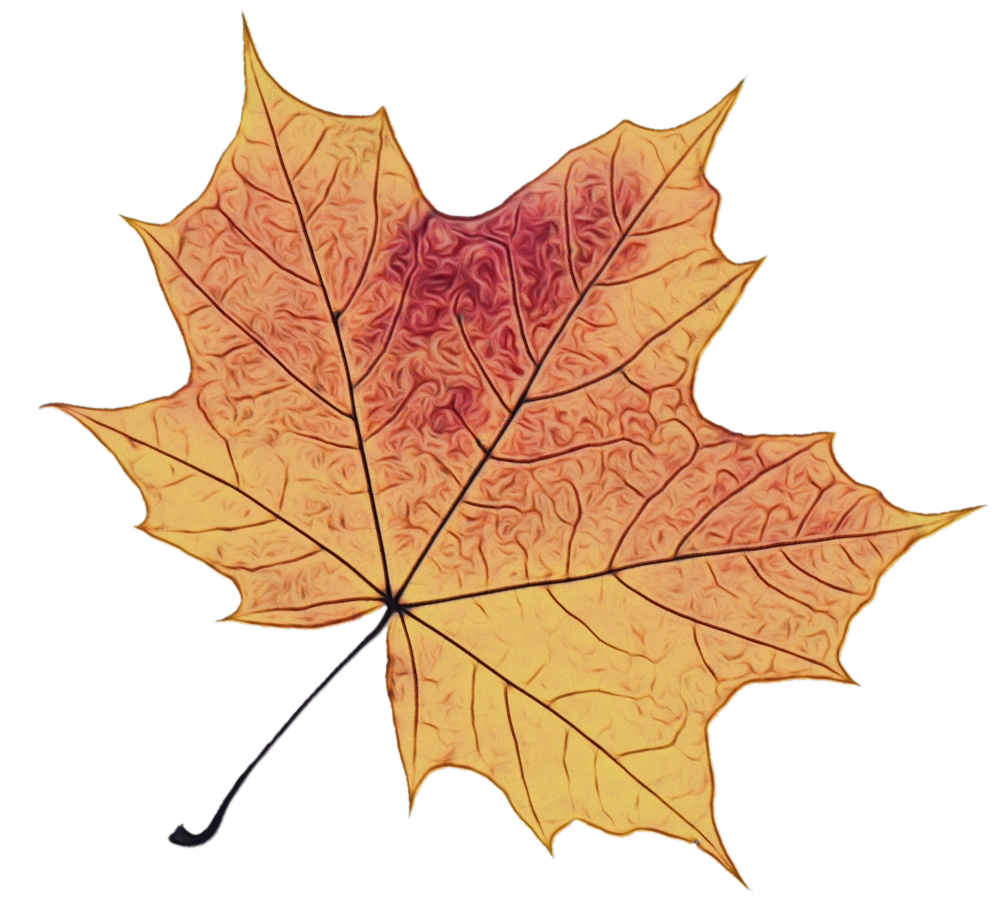 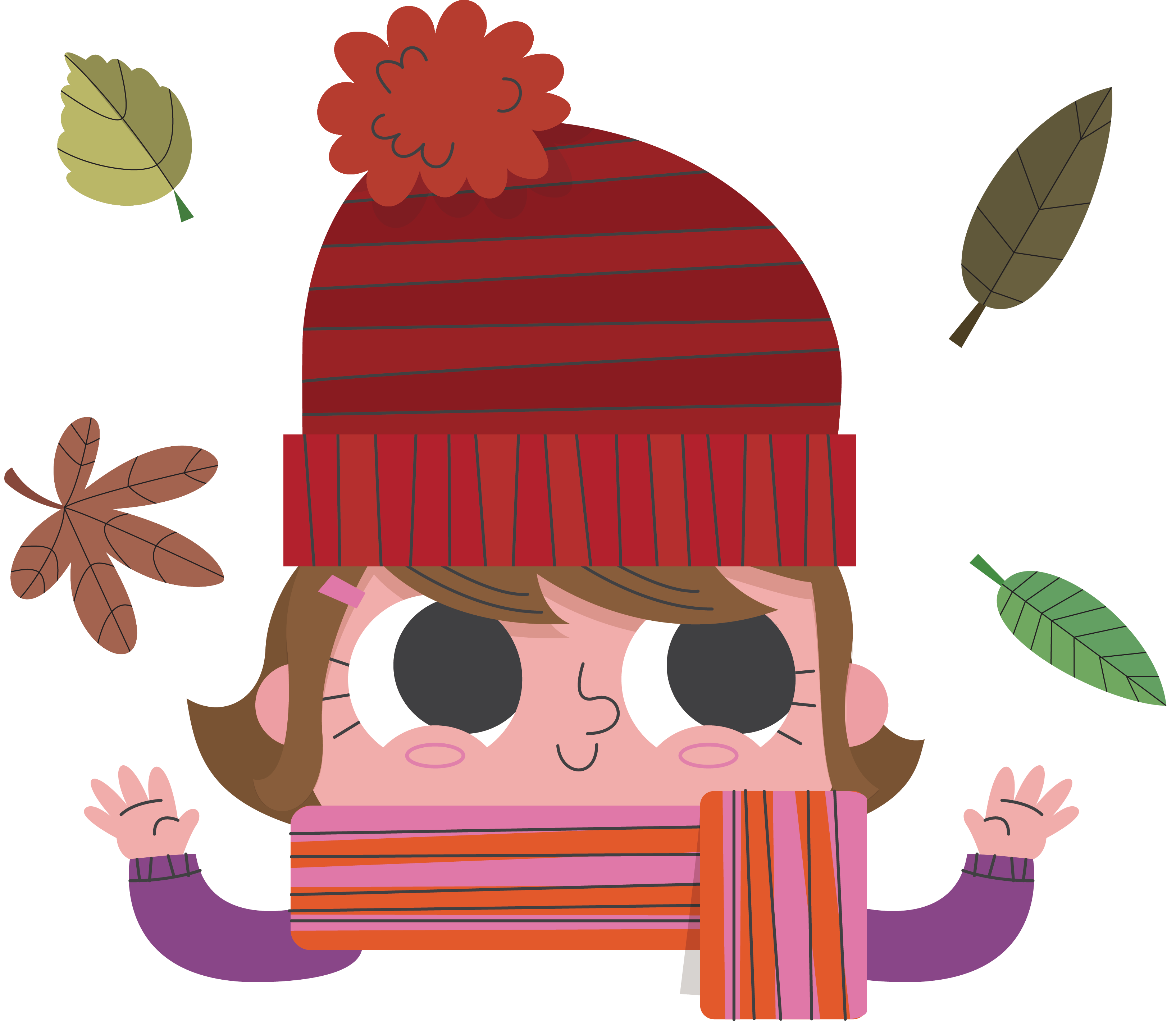 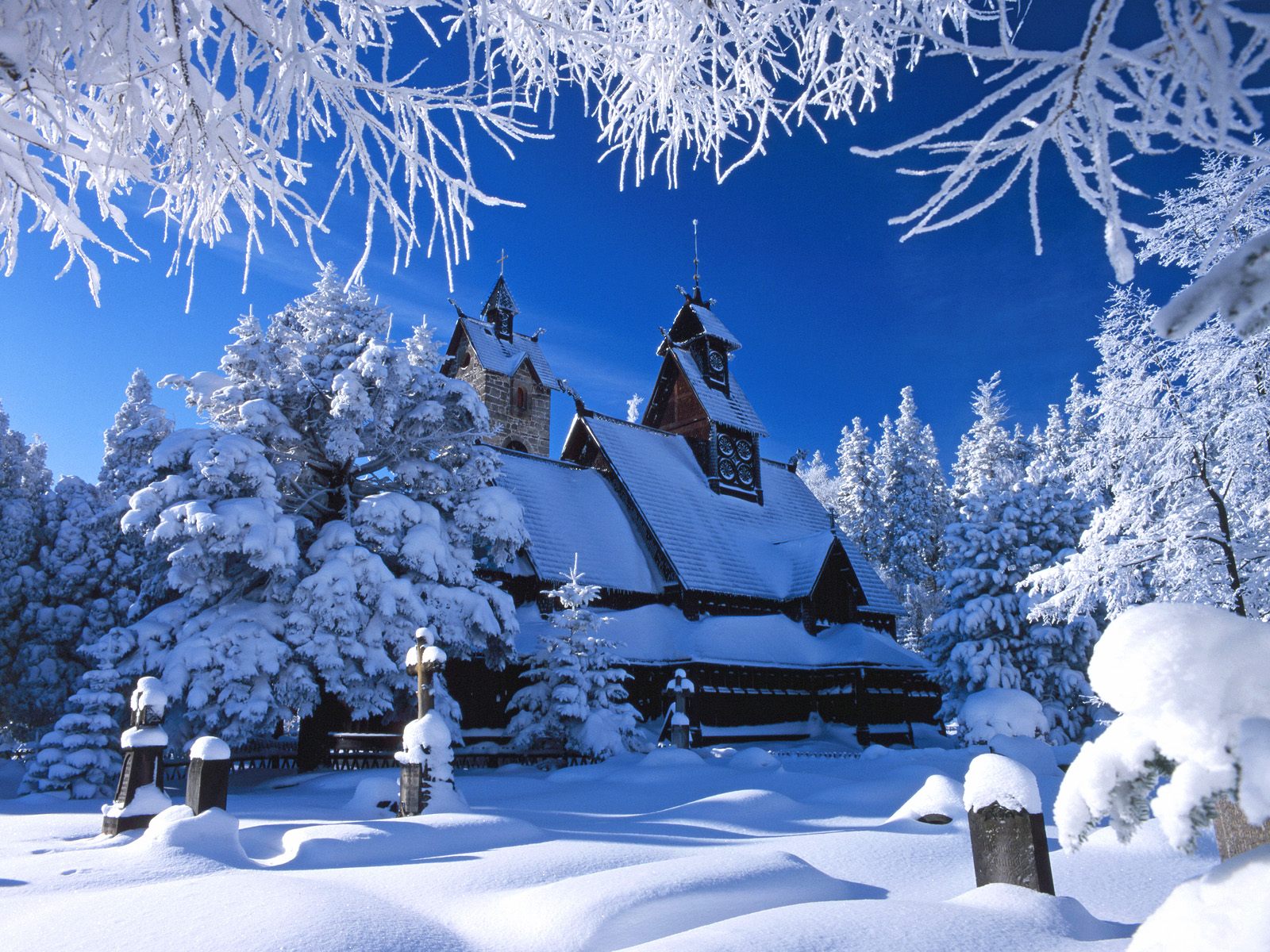 Зима
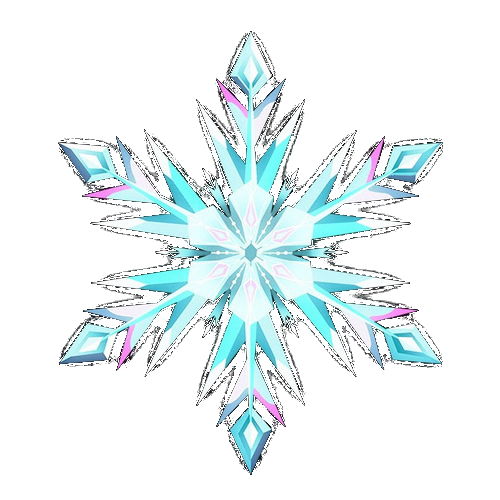 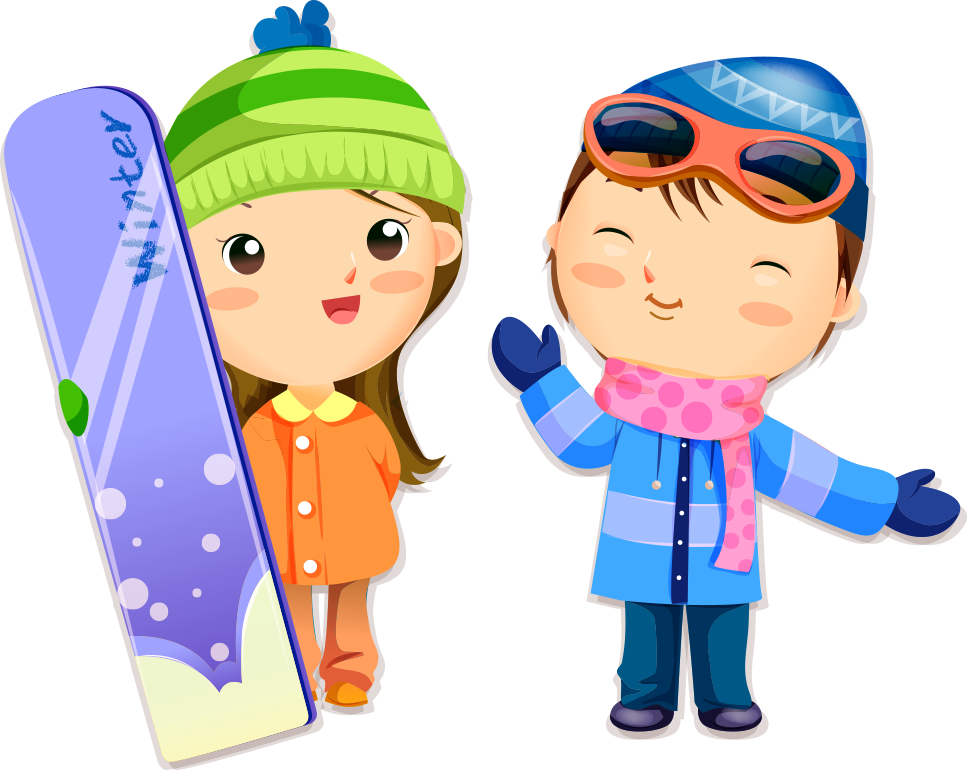 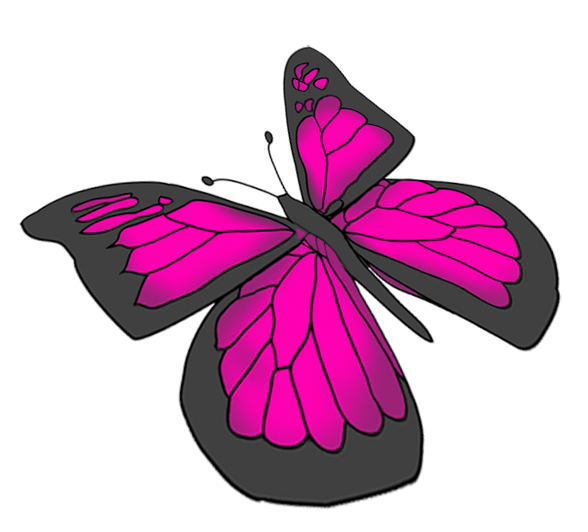 Весна
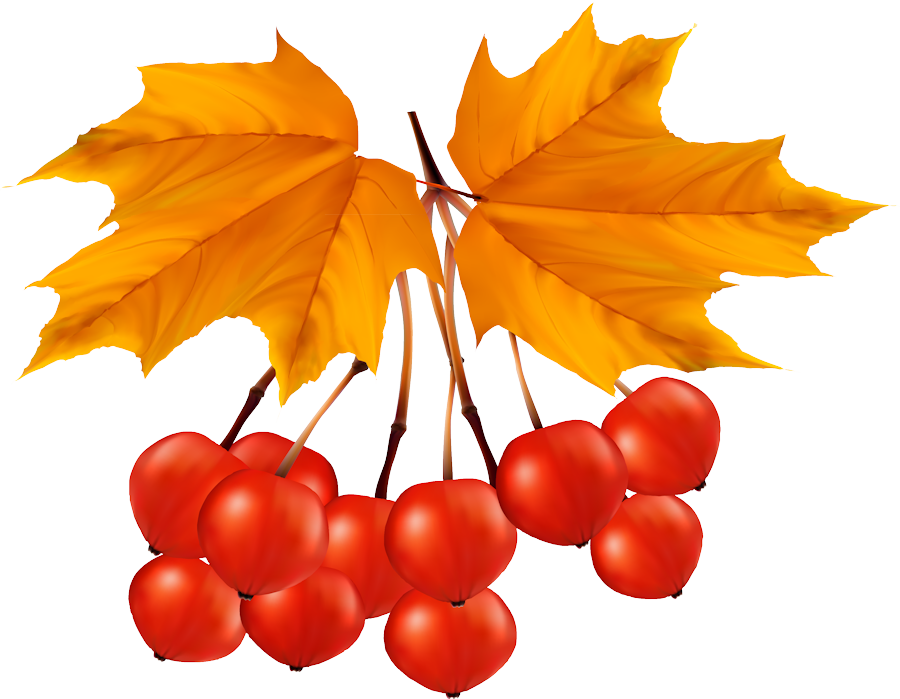 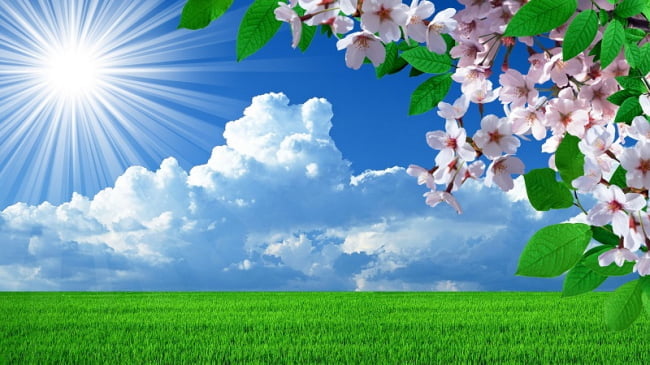 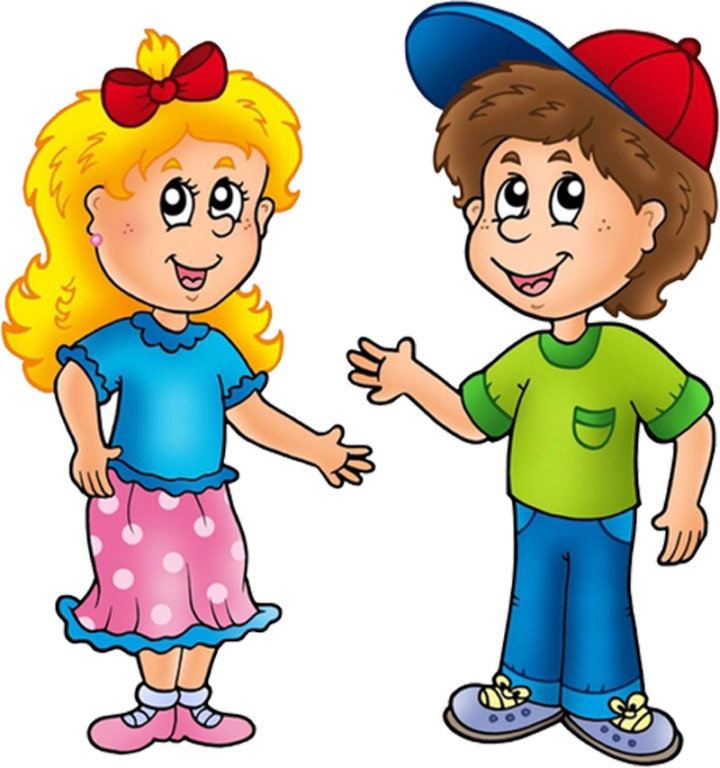 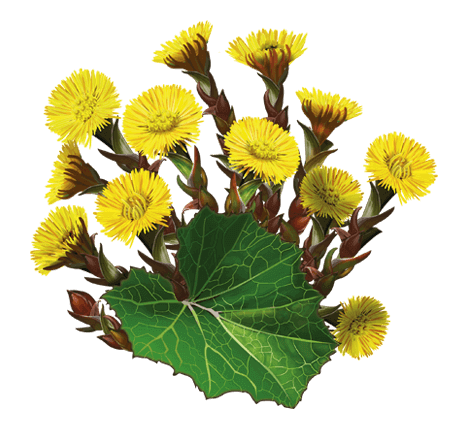